Материал для проведения урока литературы, внеклассного чтения «Писатели Зауралья»
Виноградов
 Александр 
Михайлович
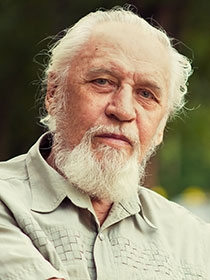 Учитель русского языка и литературы 
МБОУ СОШ п. Горноправдинск
Носова Лилия Васильевна
Просмотр в режиме докладчика, есть заметки к слайдам.
Александр Михайлович родился 12 сентября 1936 года в городе Челябинске.

Отец, Виноградов Михаил Григорьевич (21.11.1897 – 23. 12. 1965), был журналистом, 

мать, Виноградова Антонина Андреевна (14.03.1904 – 10.01.1992), – учительницей.
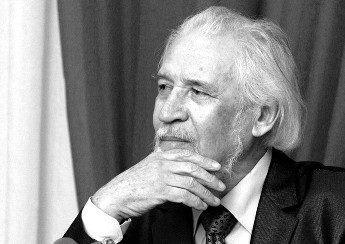 [Speaker Notes: В семье боготворили книги, с благоговением чтили Пушкина, Лермонтова, Блока и Есенина. Александр воспитывался на русской классике, она и поныне для него святая святых.]
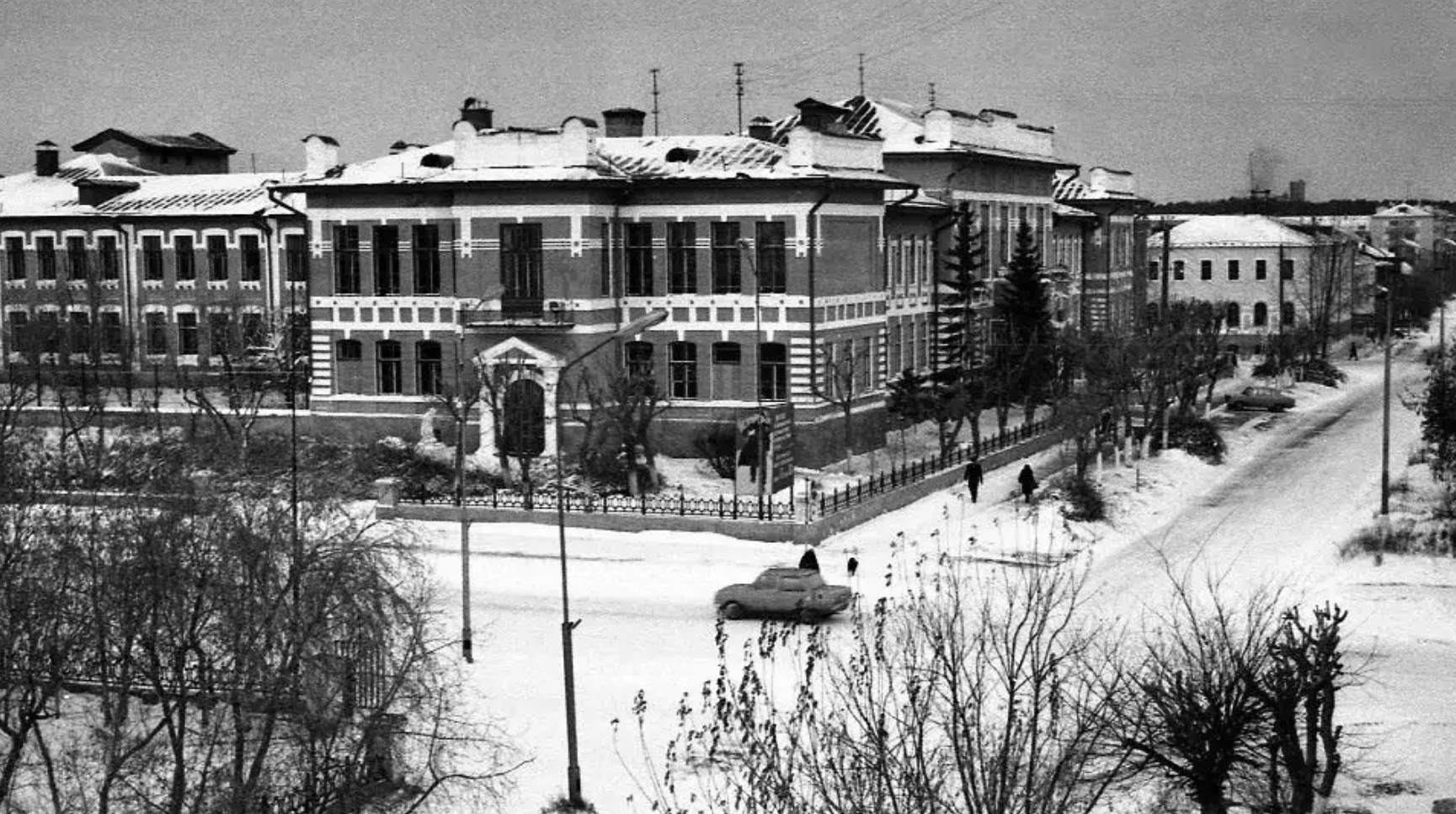 В 1954 г. Александр Виноградов окончил мужскую среднюю школу № 10 в городе Шадринске. 
С 1 сентября 1955 г. по 25 февраля 1960 г. учился на дневном отделении факультета русского языка и литературы Шадринского педагогического института, который окончил заочно в 1963 году.
[Speaker Notes: С сентября 1968 по 2001 гг. Александр Михайлович работал на кафедре литературы Шадринского пединститута: ассистент, старший преподаватель, доцент. Он преподавал отечественную литературу, воспитывая в студентах любовь к родному языку, к России. Как талантливый литератор, Александр Михайлович разработал ряд лекционных курсов: «Древнерусская литература», «Русская литература XVIII века», «Теория литературы» и др., а также спецкурсы по проблемам поэтики и духовной культуры Урала: «Проблемы стиховедения: искусство поэзии и искусство анализа», «Литература Зауралья».]
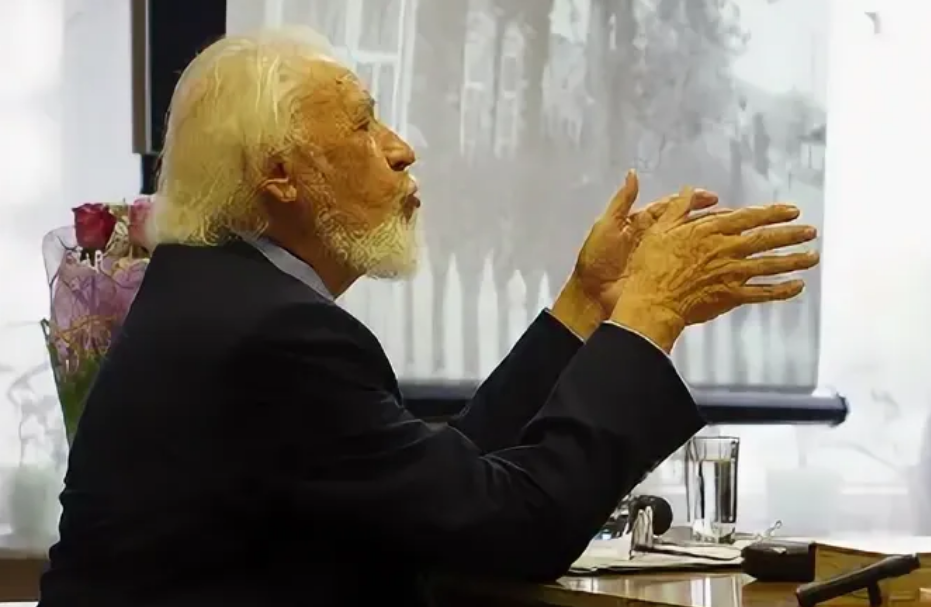 Подлинная филологическая культура, интеллигентность, широкие, всесторонние, энциклопедические знания, педагогический такт – основа успешной работы А.М. Виноградова. Научные интересы Александра Михайловича связаны с проблемами традиций и новаторства в русской литературе XVIII века
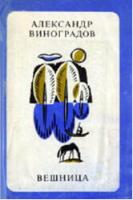 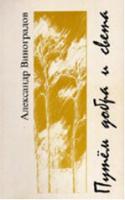 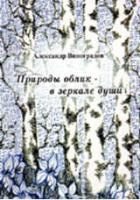 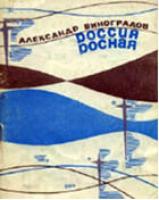 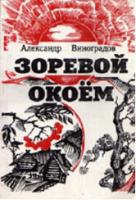 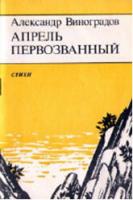 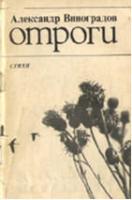 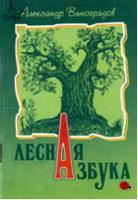 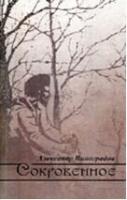 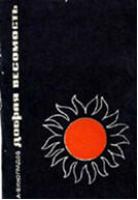 Виноградов – автор 10 книг стихов, свыше 400 газетных и журнальных публикаций, более 900 стихотворений.
[Speaker Notes: Стихи поэта печатались в антологии «Русская советская поэзия Урала» (Свердловск, 1983); в сборниках «Здравствуй, жизнь!» (Курган, 1963), «Родники народные» (Москва, 1973), «Наша охота» (Ленинград, 1975), «Молодой человек»  (Пермь, 1976), «Каменный пояс» (Челябинск, 1977, 1981), «Тобол» (Курган, 1993, 1996), «Рассвет» (Шадринск, 1994); в журналах «Подъем», «Урал», «Молодая гвардия», «Звезда», «Аврора», «Брега Тавриды»; в газетах «Труд», «Литературная Россия», «Комсомольская правда», «Советская Россия», «Новый мир», «Исеть», «Шадринский курьер».]
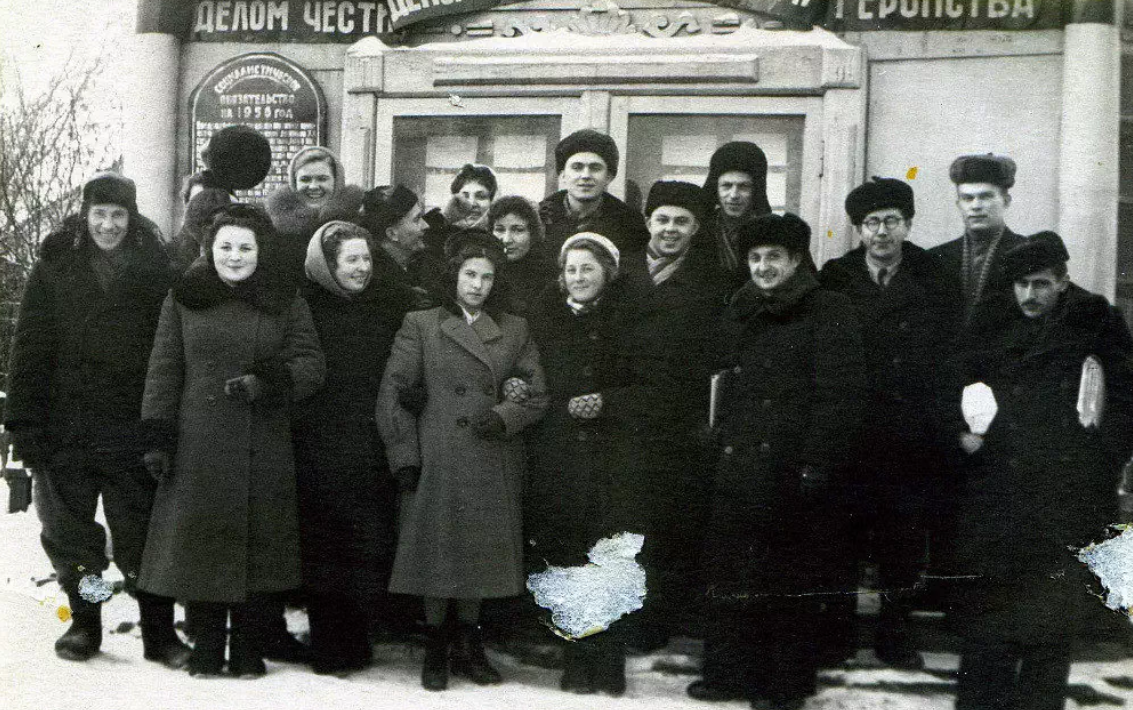 От первого напечатанного стихотворения до первой книги был временной разрыв, связанный с работой на заводе Полиграфмаш (почти 9 лет)
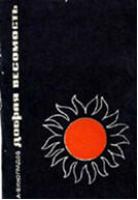 Книга «Добрая весомость» вышла в 1967 году в Южно-Уральском издательстве и стала первой поэтической книгой поэта в Шадринске.
Виноградов считает, что поэзия должна нести свет, она должна вести людей к постижению гармонии жизни. Это одно из немногих живительных средств для спасения души.
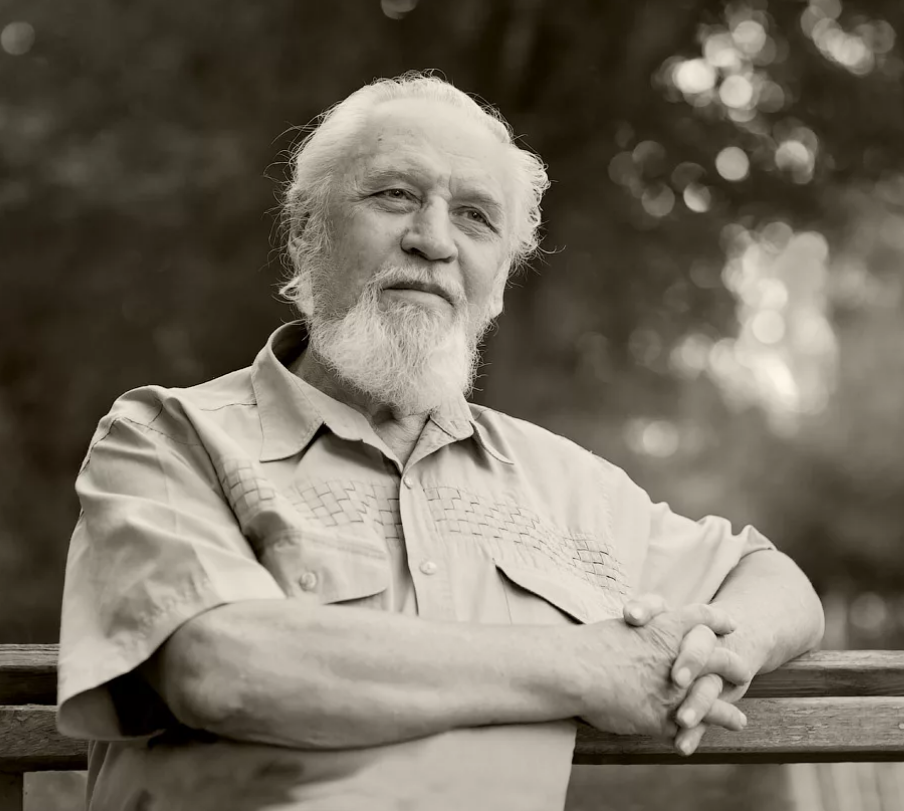 [Speaker Notes: Без поэзии, которая особенно нужна в пору громадных государственных и нравственных катаклизмов, человечество жить не может, особенно русский народ.]
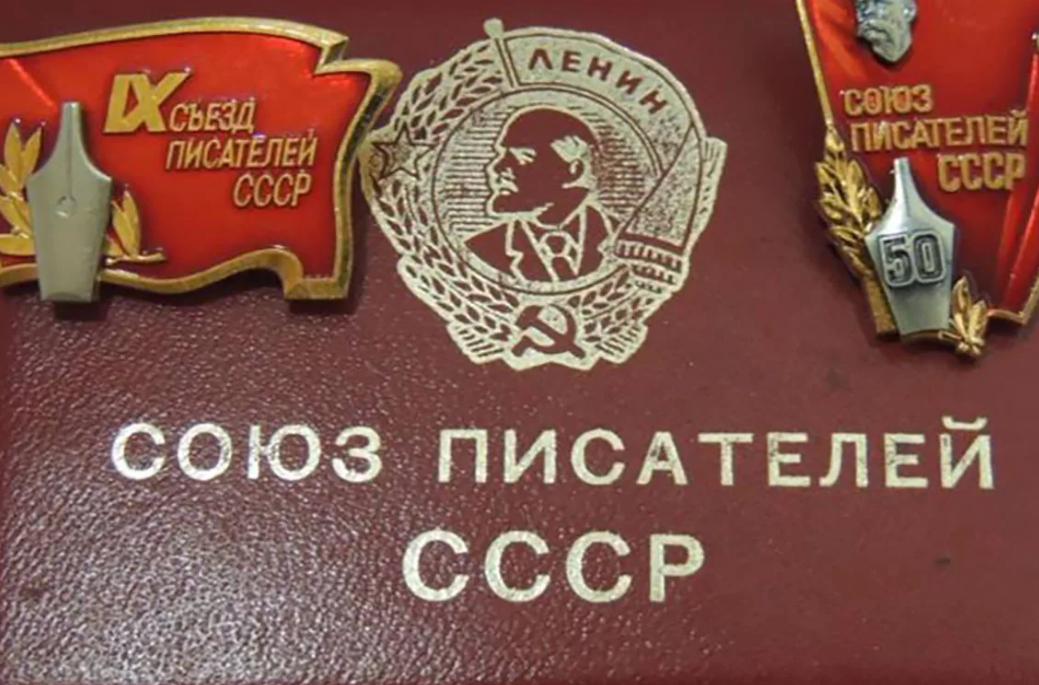 С 1956 года А.М. Виноградов сотрудничал с редакцией Шадринского радиовещания, часто выступал со своими стихами, 
а в 1997 году был ведущим цикла радиопередач «Экология природы – экология души»

В марте 1980 года поэт А.М. Виноградов был принят в Союз писателей СССР
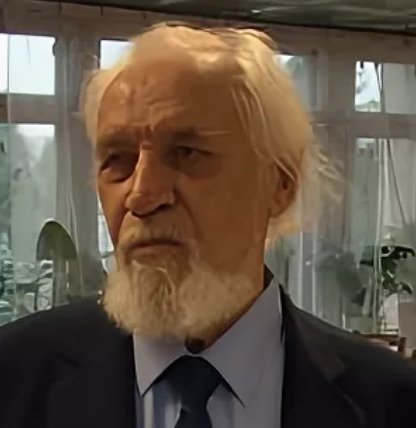 [Speaker Notes: Александр Михайлович был членом ревизионной комиссии Курганской писательской организации и членом бюро по работе с молодыми писателями.
В 1960-е годы в Шадринске он руководил клубом любителей поэзии, созданным одним из первых в Советском Союзе, позднее – литературной группой при газете «Шадринский рабочий».]
Сегодня он работает в комиссии по увековечению памяти Г.Н. Фофанова, заслуженного артиста России.
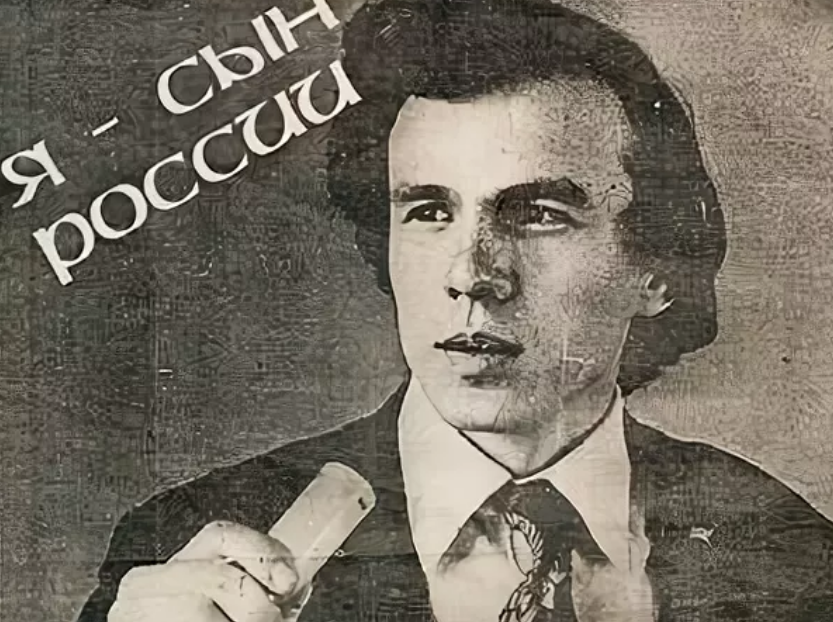 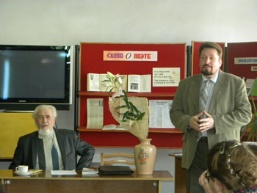 Г.Н. Фофанова
[Speaker Notes: А.М. Виноградова и Г.Н. Фофанова связывала многолетняя дружба. Геннадий Николаевич написал много песен на стихи А.М. Виноградова, сам их великолепно исполнял. Наиболее известна их песня – «Родная сторонка». Любит лес, походы за грибами, лыжные прогулки, не мыслит себя без природы.]
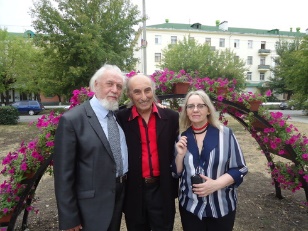 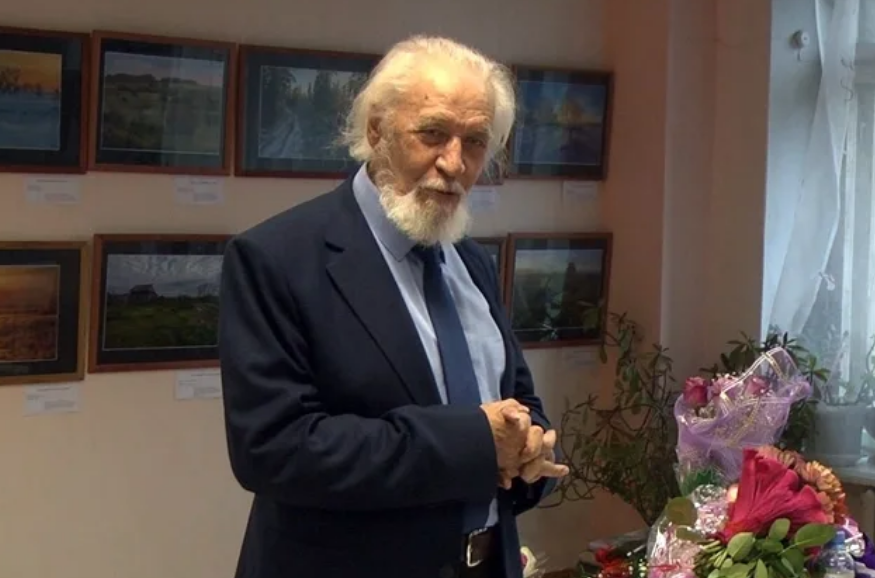 Жизнь поэта складывается не только из творческого озарения. В ней ежедневно участвуют быт, заботы о хлебе насущном, о семье.
[Speaker Notes: А.М. Виноградов – лауреат многих городских и областных литературных конкурсов. Он награжден премией Главы администрации Курганской области в сфере литературы и искусства в 1997 год за книгу избранной лирики «Зоревой окоём»; в 1988 г. награжден Почетной грамотой Курганской областной Думы. «За вклад в шадринскую литературу и в честь 336-летия города Шадринска» А.М. Виноградову присвоено звание «Почетный гражданин города Шадринска».]
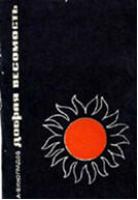 В первой книге А.М. Виноградова «Добрая весомость» (1967 г.) отчетливо очерчены те мотивы, которые станут сутью творчества поэта на все последующие годы: военное лихолетье, нелегкое детство, животворный «аромат родной земли», связь времен, память человеческая.

В сборнике «Добрая весомость» в особом почете певчие обитатели лесов – это снегири и свиристели, синицы и дятлы, чибисы и соловьи.
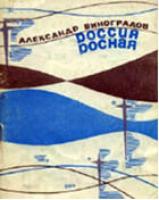 Во второй сборник «Россия Росная» вошли стихотворения трудовой, любовной, патриотической тематики
В 1997 году вышел сборник «Вёшница» – книга внешне спокойная, мудрая. Темы стихотворения этого сборника – Древняя Русь, военное детство, малая родина, любовь, природа.
В «Вёшнице» останавливают внимание  строки о могучем духе сырой земли, о вечном чувстве землепашца в весеннюю пору, когда
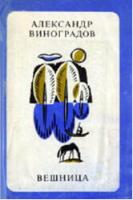 Идешь навстречу небосклону 
по плечи в сочной синеве 
и солнца красную корону 
легко несешь на голове.
[Speaker Notes: Многочисленные стихи обнаруживают в авторе острое чувство понимания природы (например: «Кузнечик – серый самолет – ногою заводной помашет, крылом бордовым стриганет по белым крылышкам ромашек...»), и мощное чувство истории, творимой нашими современниками, и беззаветную влюбленность в мир русской классики, в самоцветное русское слово, 
Родина у поэта в книгах не абстрактна: она осязаема и узнаваема. Это тот же Марков лог или речка Канаш, озеро Таволжаны и Кабанье.
Всему сущему на земле поклонился поэт, для всего нашел трепетные и задушевные слова: весне и лету, осени и зиме. Чуткий слух поэта безошибочно улавливает музыку русской природы и запечатлевает ее в слове. Нашей природе посчастливилось на прекрасного и тонкого певца, мастера-пейзажиста .]
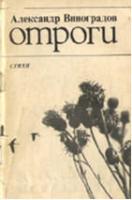 Сборник «Отроги» вышел в 1984 году. Главная тема и нравственный центр этой книги – родная земля, природа, путь лирического героя к вершинам человеческого характера и доброте.
Книги поэта – 
«Зоревой окоём», «Природы облик – в зеркале души» и «Путем добра и света» – составили поэтическую 
трилогию.
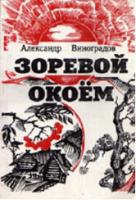 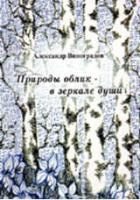 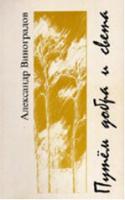 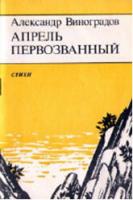 «Апрель первозванный» – книга о любви. О любви изначальной, несущей в себе добро, милосердие, созидание. О любви очищающей и возвышающей человека.
Извечная нерасторжимая связь оказывается нарушенной в наши дни, и это проблема не столько экологическая, сколько нравственная. Нет, природа не мстит, она продолжает щедро и бескорыстно одаривать нас:
В лесу дары находим тайные,
В душе заветные слова. («Разговор с дочерью»)
Земля, дружок, она покладиста –
За доброту дарит любовь. («Разговор с дочерью») Ах, Россия, Россия – Зоревая страна!
Ни о чем не просил я – Одарила сполна. («Марков лог»)
[Speaker Notes: В «Апреле первозванном» читатель найдет прекрасные пейзажные зарисовки автора – поэт неторопливо и любовно выписывает «сердцу близкие пространства – Зауралье и Урал»: «островочек России – Марков Лог», «шелковую Исеть», «шалую реку» Канаш, реки и увалы, леса и птиц, их населяющих, Таволжаны и Тагил, родное Каргаполье. Способность удивляться, наслаждаться окружающим миром – счастливая доля поэта! Но за этим наслаждением всегда – пульсирующая мысль. Тема уходящей деревни, тесно связанная с темой природы, – особая тема в творчестве Александра Виноградова.]
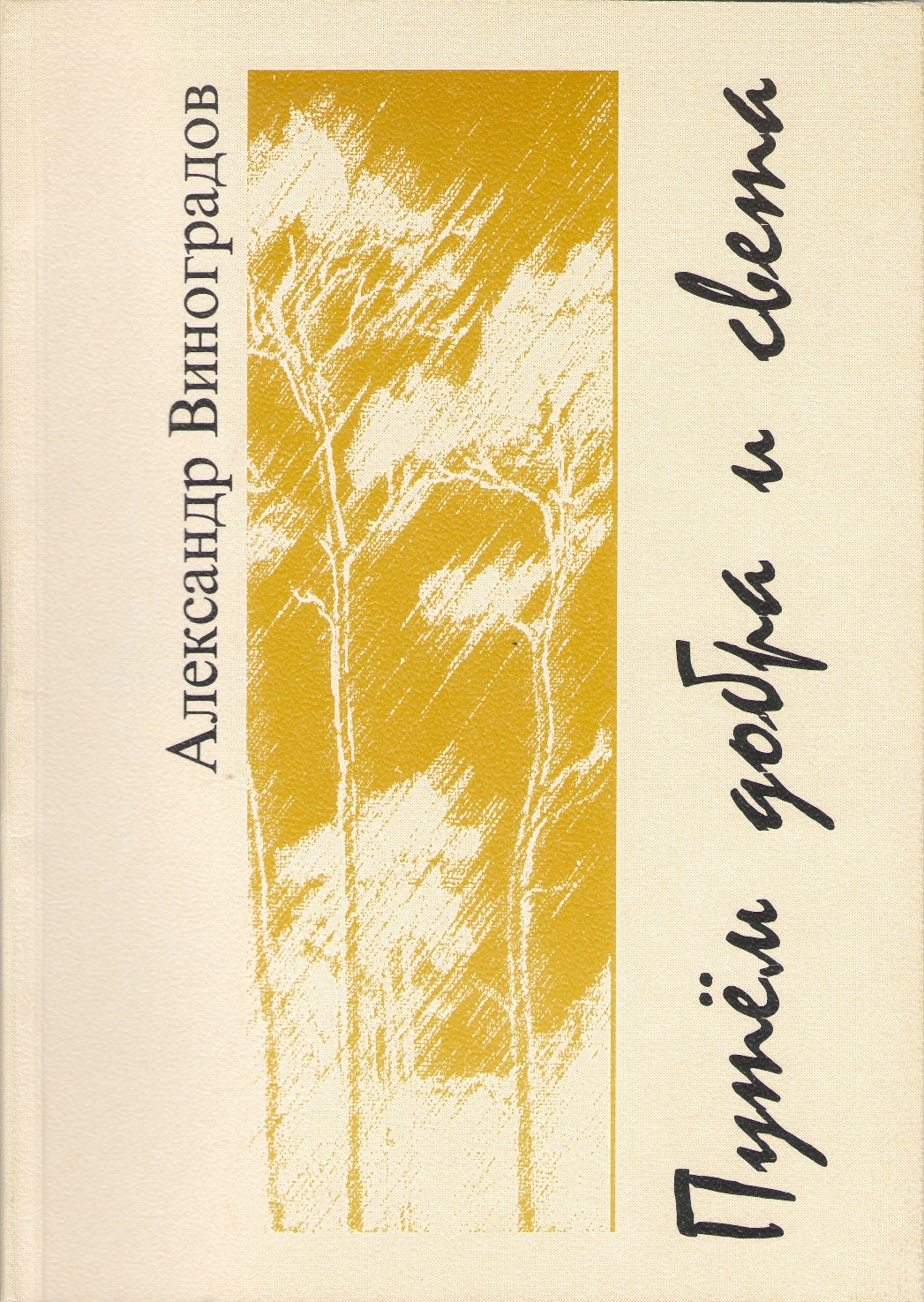 Книга «Путём добра и света» состоит из трех частей, пронизанных обострённой любовью к России, к русскому слову, болью и тревогой за них.
[Speaker Notes: В книгу вошли стихи, написанные в течение двух с половиной лет (21.02.1997 - 08.08.1999), перед стыком веков и тысячелетий. Поэтому сквозной тревожный мотив книги – Время и Судьба, а главные темы – Россия и русское Слово. В горькое время разлада и смуты поэт выбирает путь Добра и Света, старается через родную природу показать главное в природе русского национального характера.]
Где дубы вековые, где тополи?
Где сбирается крепкая рать? 
Снова Русскую землю прохлопали – 
Против ворогов некому стать.
Лес для Александра Виноградова – храм, куда можно прийти и с горечью потери, и с усталостью от повседневья, и просто по зову души в добрый час.
Нынче отчему краю пенять, 
Что живет в лихолетье убого,
Точно в нищенском рубище мать,
Попрекать у родного порога…
Поэт вспоминает, что в этой книге для него важно родовое триединство: РОДина, приРОДа, наРОД.
[Speaker Notes: Здесь с сыновним доверием к родной природе он поклоняется ее очистительной красоте, исцеляющей силе. Здесь, в лесу, поэт снова переживает гордость за великую Русь, за славных русичей. Сюда несет он свою боль-тревогу:
    Где дубы вековые, где тополи?
    Где сбирается крепкая рать? 
    Снова Русскую землю прохлопали – 
    Против ворогов некому стать.

Лирическому герою Александра Виноградова, как и самому поэту, не дает покоя судьба отчего края, личная ответственность перед ним, перед своим родом:
      Нынче отчему краю пенять, 
      Что живет в лихолетье убого,
      Точно в нищенском рубище мать,
      Попрекать у родного порога…]
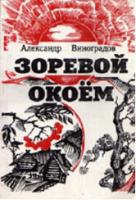 В сборнике «Зоревой окоём» автору важно подчеркнуть корень зор – зрелость, зрение. 
Завязывается смысловая и звуковая цепочки: зорить (со множеством оттенков, в том числе – смотреть ласково, любоваться), 
зореница – отдаленная молния без грома, зоркость, зоренька и даже зорить – разорять.
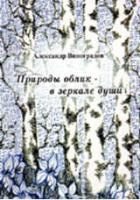 19 марта 1998 года в областной библиотеке им. А.К. Югова состоялось представление любителям поэзии новой книги стихов поэта 
«Природы облик – в зеркале души».
[Speaker Notes: Природа – лишь она приносит если не исцеление, то некую душевную просветленность. Не отсюда ли название новой книги: «Природы облик – в зеркале души»?]
Виноградов – не бытописатель и, тем более, не натуралист-этнограф, точно воссоздающий его мир. Подобных копий не бывает – и слава Богу! Иначе иссякла бы та внутренняя энергия, что питает наше воображение и позволяет, в конечном итоге, созидать. Зеркало души призвано отразить облик природы иной, нежели та, что представляется глазу и слуху – пристрастно, но неизменно с глубокой сыновней любовью, благодарностью за возможность «счастьем простым дорожить»
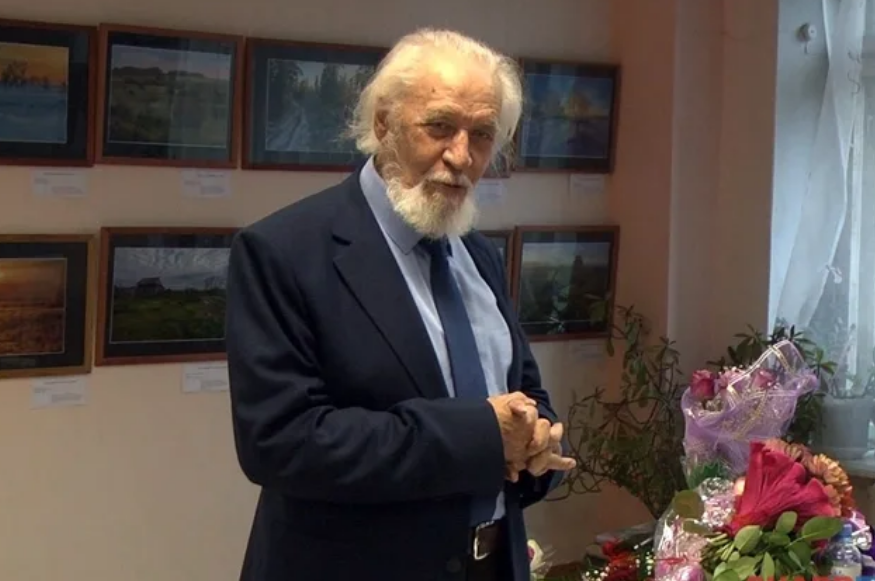 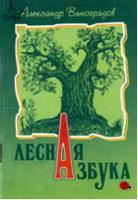 В 2003 году Александр Михайлович выпустил сборник «Лесная азбука», в котором он почти все стихотворения посвящает явлениям и дарам природы.
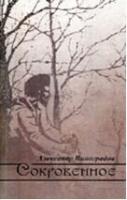 Сборник стихов «Сокровенное» – рубеж в творчестве поэта. Философски зрелые размышления о жизни, судьбах Отчизны, русском характере, слове, ладе как норме бытия, тайне слова и творчества, взаимосвязи человека и природы, времени, чувствах пронесены через разум и сердце .
[Speaker Notes: В новом сборнике возникает перед нами образ Древа жизни, с которым связаны представления о полноте жизни, о бессмертии. Пронзительна боль за человека, живущего под бременем туч, но поэт верит, что люди очнутся.]
В 2011 году была издана еще одна книга стихов 
«По солнечным часам». 
Будем надеяться, что не последняя.
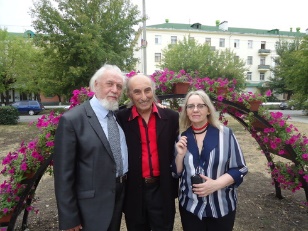 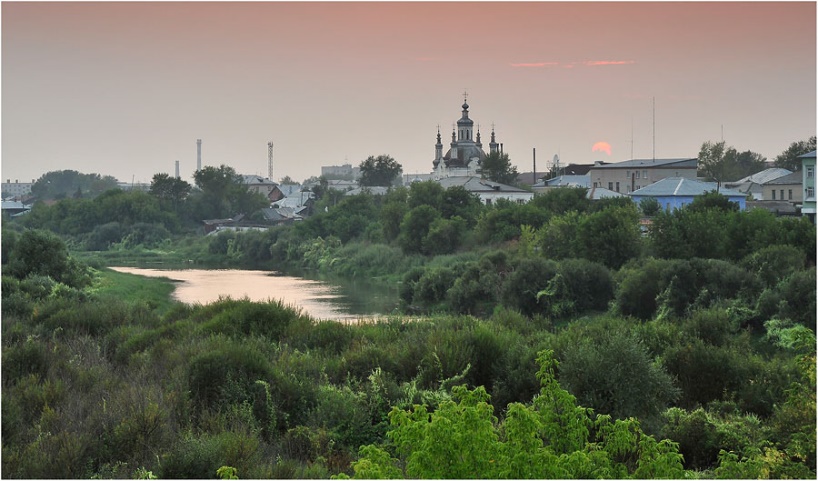 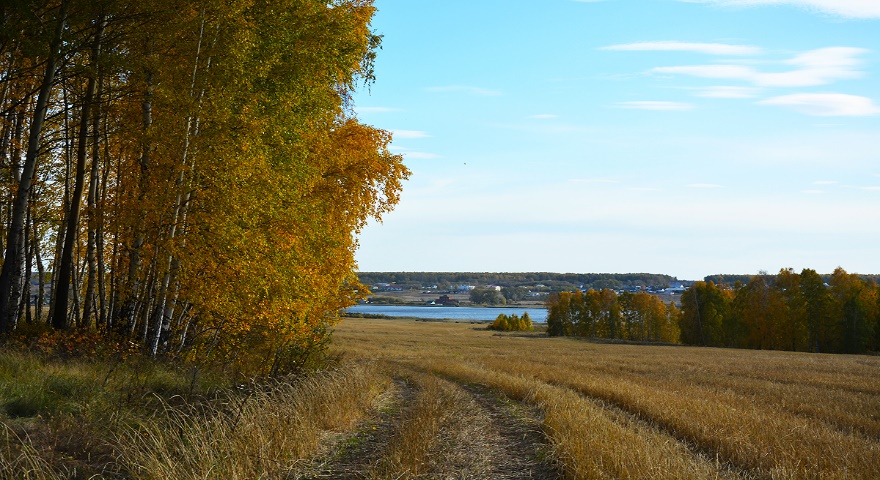 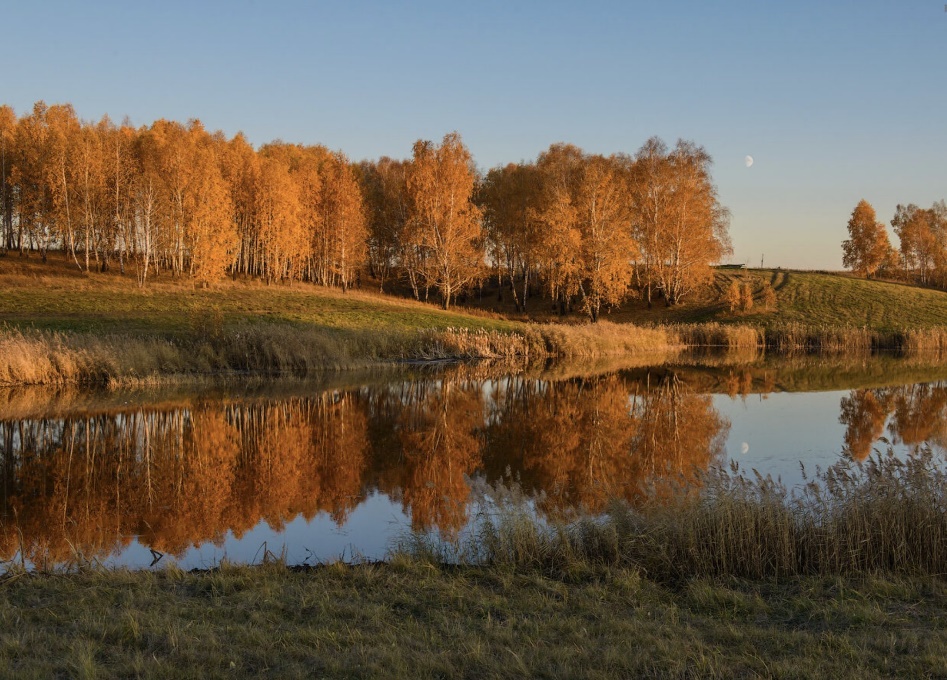 Таким образом, на протяжении всей творческой жизни поэт Александр Михайлович Виноградов проносит тему любви к уральской природе, бору, Родине, родному краю и памяти к прошлому.
Список литературы

Анисимова, И. Светоносные строки, или Исповедальная книга Александра Виноградова / И. Анисимова // Новый мир. – 2003. – № 30 (1 февр.). – С. 2.
Асоян, А. А. Добрая весомость / А. Асоян // Советское Зауралье. –1986. –12 сент. – С. 2.
Виноградов, А. М. Путем добра и света : стихотворения и переводы / А. М. Виноградов. – Шадринск : Исеть, 2002. – 136 с.
Дежнев, А. Путем добра и света / А. Дежнев // Исеть. – 2001. – 12 сент. – С. 3.
Нуржигитова, А. М. Виноградов / А. Нуржигитова, Е. Завьялова // Литература Шадринска последней трети XX века : пособие для учителя. – Шадринск : ШГПИ, 2005. – С. 12 – 14.
Фёдорова, В. Душою слышу, сердцем вижу. О «Сокровенном» Александра Виноградова / В. Фёдорова // Новый мир. – 2005. – № 33 (26 февр.). – С. 5. 
Черемисин, Б. Е. За единственною строкой… / Б. Е. Черемисин // Шадринский рабочий. – 1986. – 14 сент. – С. 3.
Черемисин, Б. Е. Мир к свету повернуть… / Б. Е. Черемисин // Шадринский рабочий. – 1988. – 23 окт. – С. 4.
Черемисин, Б. Е. Поэзия — зоркость души / Б. Е. Черемисин // Исеть. – 1996. – 10 сент. – С. 2.
Шмаков, А. А. Виноградов Александр Михайлович / А. А. Шмаков, Т. А. Шмакова // Урал литературный : краткий библиографический указатель. – Челябинск, 1989. – С. 59.